Principles of Authority
1 Corinthians 10:1-11
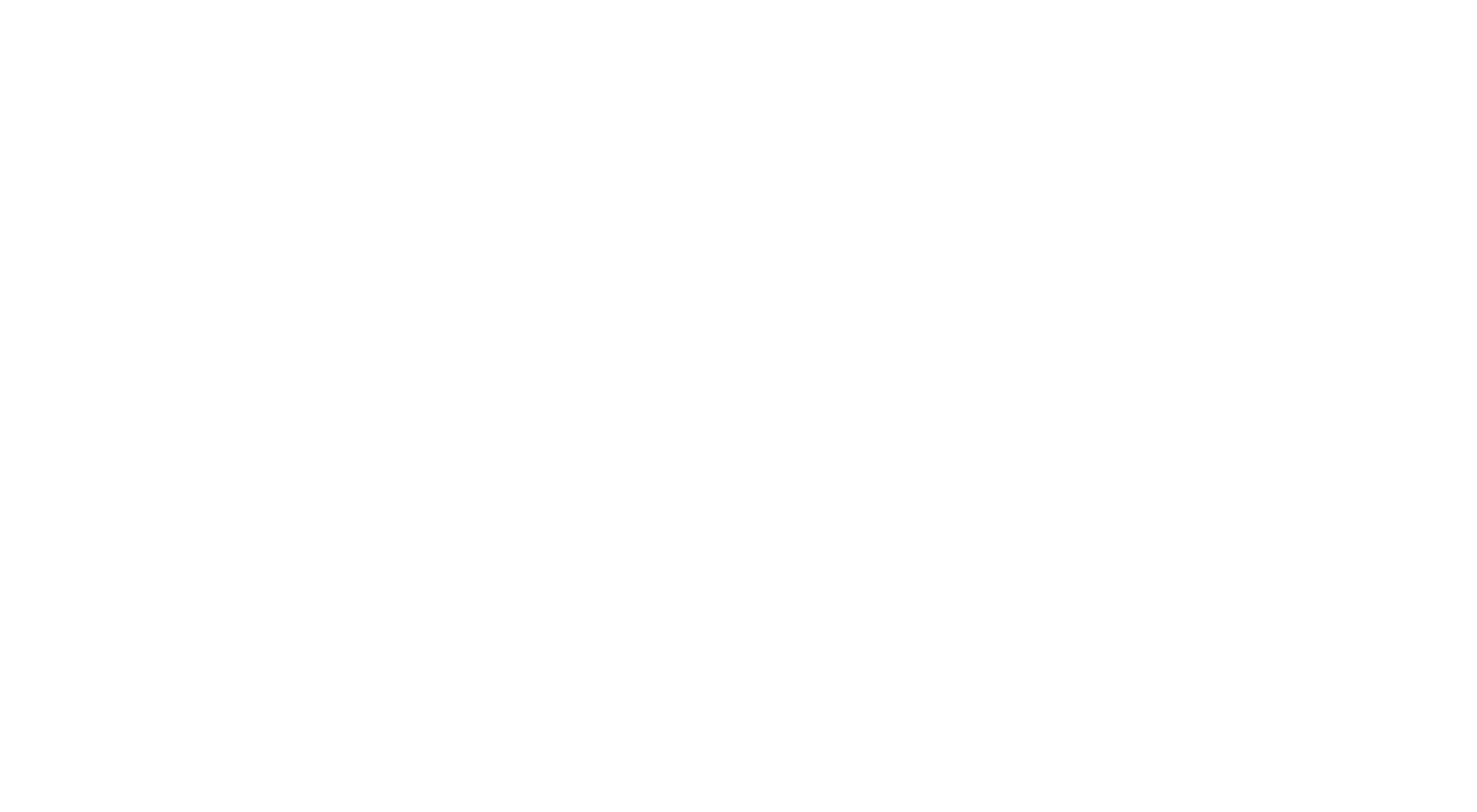 ApprovedExamples
“and they [are] written for our admonition” (11).
[Speaker Notes: Examples
To begin, the poor examples of Israel
(1 Corinthians 10:1-11) READ
The children of Israel sinned against God constantly
They all had received God’s blessings
However, because of disobedience “with most of them God was not well pleased” (and, He punished them)  What did they do?
They lusted after evil things (covetousness)
They committed idolatry (specifically at Sinai, Exodus 32:6)
They committed sexual immorality
They tempted God (provoking Him)
They complained
(11), “Now all these things happened to them as examples, and they were written for our admonition, upon whom the ends of the ages has come.”
All examples, both negative and positive are written down for our admonition
When such examples bring God’s disapproval, we learn to avoid them!
(6) “we should not lust after evil things”
(7) “do not become idolaters”
(8) “nor let us commit sexual immorality
(9) “nor let us tempt Christ”
(10) “nor complain”
When such examples bring God’s approval, we learn to imitate them!
Paul spoke of this often in his epistles, especially with regard to personal demonstrations of faith
(1 Corinthians 4:16-17), “Therefore I urge you, imitate me. 17 For this reason I have sent Timothy to you, who is my beloved and faithful son in the Lord, who will remind you of my ways in Christ, as I teach everywhere in every church.
(2 Thessalonians 3:7-9), “For you yourselves know how you ought to follow us, for we were not disorderly among you; 8 nor did we eat anyone's bread free of charge, but worked with labor and toil night and day, that we might not be a burden to any of you, 9 not because we do not have authority, but to make ourselves an example of how you should follow us.”
(1 Corinthians 11:1), “Imitate me, just as I also imitate Christ.”
(Philippians 3:17), “Brethren, join in following my example, and note those who so walk, as you have us for a pattern.”

Next, remember our discussion of how God establishes authority (in our last lesson, talking about God’s command.
NEXT SLIDE]
Principles of Authority
Examples – God showing Men What He Accepts
C E NI
Command, Example, Necessary Inference

T S I
Tell, Show, Imply
Philippians 4:9
[Speaker Notes: Examples – God showing men what He accepts
We have already discussed this, the Divine Hermeneutic
We affirmed its legitimacy (it is logical, and derived from what the scripture says about itself).
While men deride it, we accept it and strive diligently to ensure all we do is what God accepts and requires.
The Concept of Hermeneutics is described in two basic ways.
Long Used CENI:  Divine Commands, Approved Examples, Necessary Inferences derived from the text
More Recently discovered by me TSI:  God tells us, God shows us, God implies.
Today, we are emphasizing Examples of actions or words where God shows His approval
Imitating such examples of righteousness is an expression of love for God
(Philippians 4:9), “The things which you learned and received and heard and saw in me, these do, and the God of peace will be with you.”
Note from this verse, we are promised blessings if we imitate righteous examples!]
Principles of Authority
Approved examples
Benevolence to Saints
Acts 6:1; Acts 11:28-30
Support of Evangelists
Philippians 4:14-18
Day of Observance - Lord’s Supper
Acts 20:6-7
Examples and Silence
2 Timothy 3:16-17; Matthew 7:21-23; Revelation 22:1-19
[Speaker Notes: Approved Examples (Note, there are commands that deal with and supply details concerning these things, but we are concerned now with examples and what the authorize us to do).
Benevolence to Saints (There are several examples showing it done and how).
A daily distribution of food to widows in the church at Jerusalem
[Widows] (Acts 6:1), “Now in those days, when the number of the disciples was multiplying, there arose a complaint against the Hebrews by the Hellenists, because their widows were neglected in the daily distribution.”
From this we know that we can supply daily sustenance to widows in the congregation
A collection of funds sent to elders in an afflicted region, to be disbursed to the brethren as each had need
[Indigent (in need) Saints], (Acts 11:28-30), “Then one of them, named Agabus, stood up and showed by the Spirit that there was going to be a great famine throughout all the world, which also happened in the days of Claudius Caesar. 29 Then the disciples, each according to his ability, determined to send relief to the brethren dwelling in Judea. 30 This they also did, and sent it to the elders by the hands of Barnabas and Saul.”
From this we know that we can send funds to other churches to allow their elders to disburse this benevolence to needy saints.
[CLICK] The Support of Evangelists
The actions of the congregation in Philippi in supporting Paul
(Philippians 4:14-18), “Nevertheless you have done well that you shared in my distress. 15 Now you Philippians know also that in the beginning of the gospel, when I departed from Macedonia, no church shared with me concerning giving and receiving but you only. 16 For even in Thessalonica you sent aid once and again for my necessities. 17 Not that I seek the gift, but I seek the fruit that abounds to your account. 18 Indeed I have all and abound. I am full, having received from Epaphroditus the things sent from you, a sweet-smelling aroma, an acceptable sacrifice, well pleasing to God.”
The church sent funds directly to Paul, on this occasion by the hands of Epaphroditus
From this we know we can send money directly to a preacher to support him in his work.
[CLICK] The Day of Observance of the Lord’s Supper
(Acts 20:6-7), “But we sailed away from Philippi after the Days of Unleavened Bread, and in five days joined them at Troas, where we stayed seven days. 7 Now on the first day of the week, when the disciples came together to break bread, Paul, ready to depart the next day, spoke to them and continued his message until midnight.”
The first day of the week was the day that the disciples came together for the purpose of partaking the Lord’s Supper
From this we know that we too can partake of the Lord’s Supper on Sunday
[CLICK] An important consideration – All examples do is authorize what the demonstrate.
NO example constitutes a binding pattern upon Christians
This is sometimes misunderstood and serves as an oversimplification
Using these examples as a demonstration consider the following:
If we find another passage showing widowers (men) receiving a daily distribution like the widows, then we could say both widows AND widowers are to be supported in this way.  All Acts 6 does is include widows, it does not exclude widowers.
If we find another passage showing churches sending money to a sponsoring church, who then sends the money to a preacher, then we would have a second way that evangelists could be supported.  All Philippians 4 does is authorize the direct sending of funds by a congregation to a preacher. It does not exclude any other means of providing support.
If we find another passage showing churches partaking of the Lord’s Supper on a day other than Sunday, then we would have another day to partake. All Acts 20:7 does is authorize the first day of the week observance, it does not exclude any other day.
However, there is a principle of exclusion that is clearly provided in scripture. (One we will soon preach on in more detail.  It is the respect we must have for God’s silence!
God’s Silence is prohibitive, not permissive.
(2 Timothy 3:16-17), “All Scripture is given by inspiration of God, and is profitable for doctrine, for reproof, for correction, for instruction in righteousness, 17 that the man of God may be complete, thoroughly equipped for every good work.”
(Matthew 7:21-23), “Not everyone who says to Me, ‘Lord, Lord,’ shall enter the kingdom of heaven, but he who does the will of My Father in heaven. 22 Many will say to Me in that day, ‘Lord, Lord, have we not prophesied in Your name, cast out demons in Your name, and done many wonders in Your name?’ 23 And then I will declare to them, ‘I never knew you; depart from Me, you who practice lawlessness!’”
(Revelation 22:18-19), “For I testify to everyone who hears the words of the prophecy of this book: If anyone adds to these things, God will add to him the plagues that are written in this book; 19 and if anyone takes away from the words of the book of this prophecy, God shall take away his part from the Book of Life, from the holy city, and from the things which are written in this book.”
So, unless we see that passage about widowers getting help on an ongoing basis, we must limit it solely to widows
Unless we see that passage where churches send money to a sponsoring church in support of preachers, we must limit it solely to a direct support.
Unless we see that passage where churches partake of the Lord’s Supper on a Monday, or Tuesday or Wednesday, we must limit solely to Sunday
Here is the key, we must never Presume to know the mind of God. Such presumption lacks respect for His Person and His authority.]
Principles of Authority
Conclusion
The examples of scripture, either of righteous or unrighteous action, must be heeded.

May we have follow the example of Paul and others who lived righteously before God.
1 Corinthians 11:1
[Speaker Notes: Conclusion
Both kinds of examples (good and bad) serve to teach us God’s will for mankind
If God s shows activity to be acceptable to Him, we have authorization to engage in that activity.
If God shows activity to displease Him, we must refrain from doing that activity
May we follow the example of Paul and others who lived righteously before God.
(1 Corinthians 11:1), “Imitate me, just as I also imitate Christ.”]